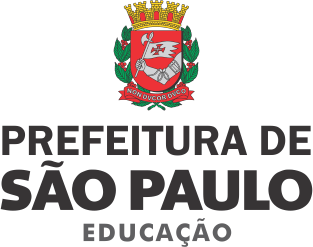 Prefeito: Fernando HaddadSecretário Municipal  de Educação: Antonio Cesar Russi Callegari Diretor de Currículo – Avaliação e Formação: Prof. Fernando José de Almeida Diretora de Ensino Fundamental e Médio : Prof.ª Fatima Aparecida  Antonio
SÃO PAULO: EDUCAÇÃO MUNICIPAL EM NÚMEROS
940.000 ALUNOS
84.000 EDUCADORES
2.700 ESCOLAS
43ª WORDSKILLS – São Paulo 2015
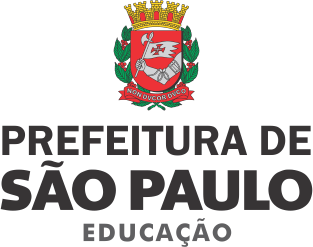 Parceria com SENAI
         Programa “Uma Escola , Um País”


Brasília /Novembro - 2014
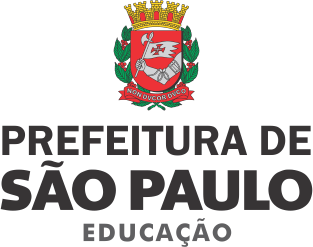 MAIS EDUCAÇÃO SÃO PAULO
Programa de Reorganização Curricular e Administrativa, Ampliação e Fortalecimento da Rede Municipal de Ensino de São Paulo
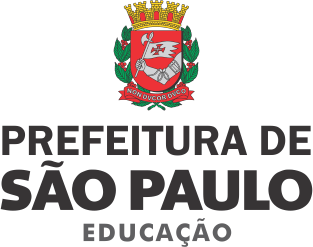 Ensino Fundamental: organização
Nova Configuração:

9 anos divididos em 3 Ciclos:
Ciclo de Alfabetização (1º ao 3º)
Ciclo Interdisciplinar (4º ao 6º)
Ciclo Autoral (7º ao 9º)
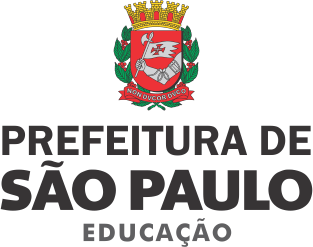 Atual Estrutura na Reorganização Curricular            para o Ensino Fundamental de 9 anos
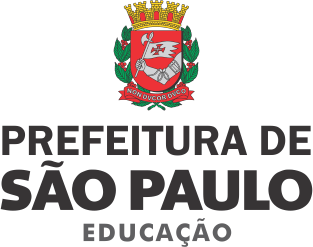 Ciclo Autoral
Trabalho com pesquisa em todas as áreas do conhecimento, com estimulo  à autoria.
Ênfase às metodologias curriculares que dão acesso às Tecnologias de Informação e Comunicação, suas linguagens e às redes mundiais de conhecimento.
Trabalho Colaborativo de Autoria - TCA: articulando seus nove anos de trabalhos com projetos interdisciplinares, o aluno produzirá um TCA, que consolide e explicite sua condição de autor. O TCA terá compromisso de intervenção social.
WORDSKILLS 2015Programa “Uma Escola, Um País”
Oportunizar aos alunos do Ciclo Autoral* Informações sobre o Ensino Técnico Profissionalizante
WORDSKILLS 2015Programa “Uma Escola, Um País”
Aprendizado simultâneo sobre a cultura de outros países e opções de carreiras profissionais numa vivência intercultural
Recepção das delegações nas Escolas Municipais 

Projeto Político Pedagógico da Escola anfitriã – Estudos sobre o pais escolhido para recepção e intercâmbio
EDUCAÇÃO MUNICIPAL – SP  ENSINO PROFISSIONALIZANTE
1- Educação Profissional no Centro Educacional Unificado – CEU 
Parceria SENAC e Centro Paula Souza 

Oferta de cursos de capacitação profissional gratuita a adolescentes, jovens e adultos, residentes no entorno dos CEU

O CEU funciona como extensão de alguma unidade do SENAC ou ETEC

Aproximadamente 5600 matrículas
EDUCAÇÃO MUNICIPAL – SP  ENSINO PROFISSIONALIZANTE
2- Escolas de Ensino Médio - Oferta de Ensino Técnico, modular de magistério, marketing, contabilidade e prótese dentária;
3- Escola técnica de Saúde Pública Professor Makiguti - 1300 alunos estão matriculados em cursos técnicos de análises clínicas, farmácia, saúde bucal, gestão de serviços de saúde;
4- PRONATEC - A Fundação Paulistana trabalha com a implantação do PRONATEC na Prefeitura de São Paulo com a meta de oferecer cursos profissionalizantes para os alunos da Educação de Jovens e Adultos da Rede Municipal de Ensino – SP.
WORDSKILLS 2015Programa “Uma Escola, Um País”
Agenda com a Secretaria Municipal de Educação:

 03/02/2015 – Competion Preparation Week – CPW

 04/02/2015 – Prefeito Fernando Haddad recebe delegações

11/08/2015 – Recepção das delegações nas escolas municipais

12 a 16 de agosto/ 2015 – Visita monitorada dos alunos da Rede Municipal de Ensino  a WorldSkills Competion no Anhembi